Регламент организации учебного процесса в условиях сохранения угрозы распространений COVID-19
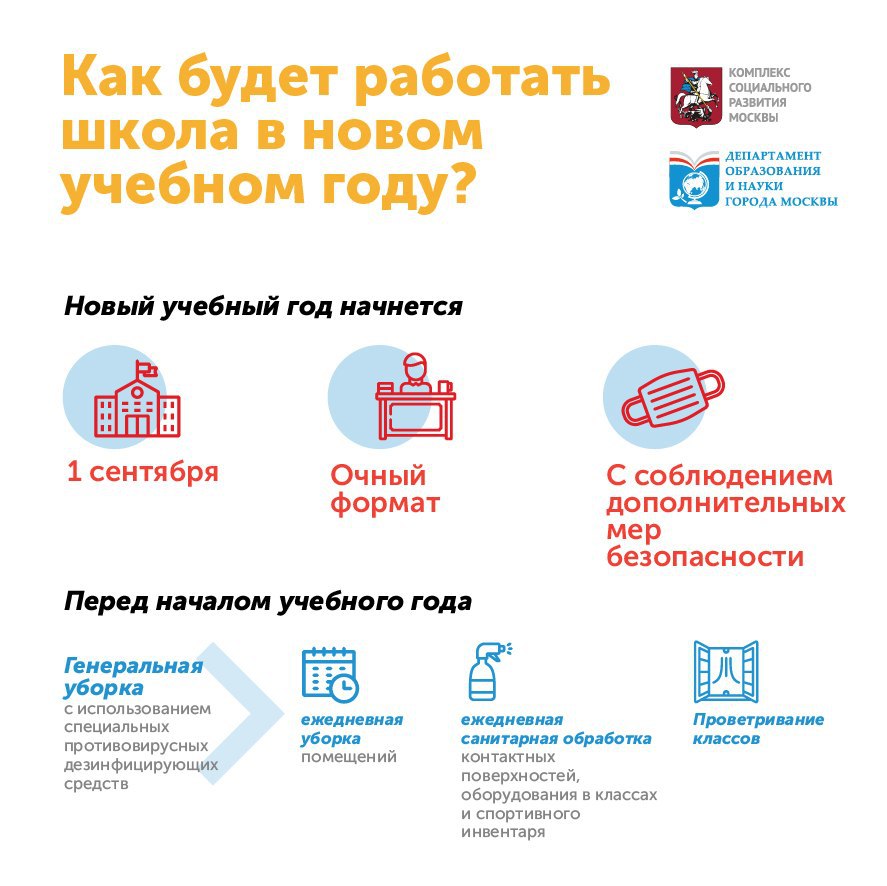 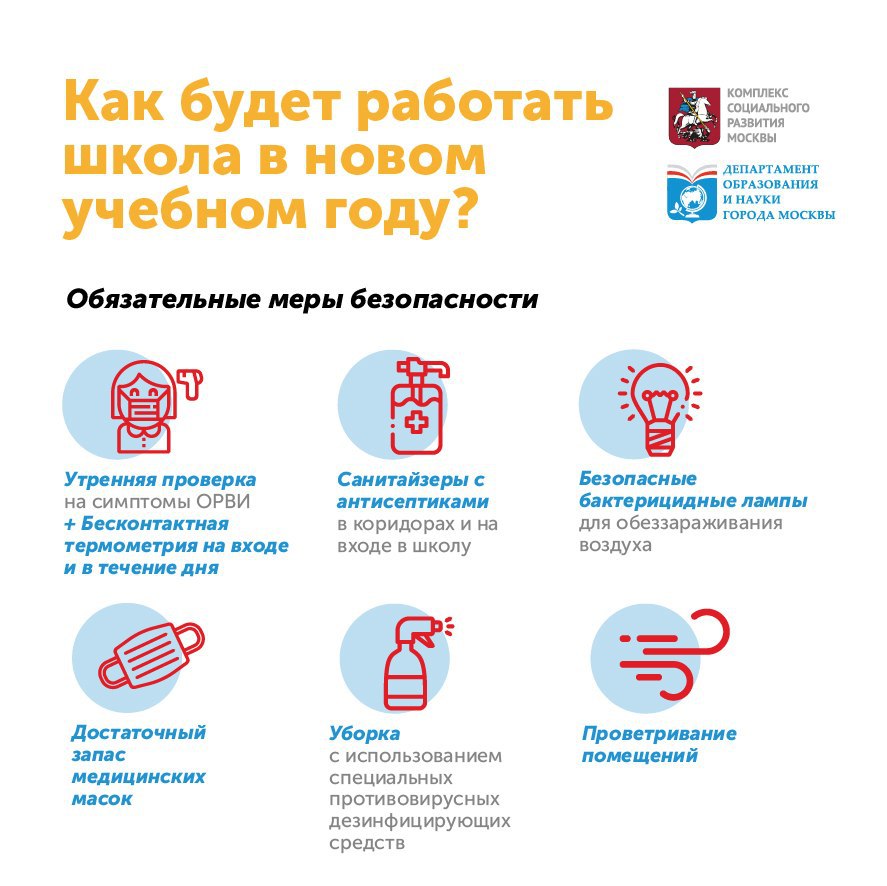 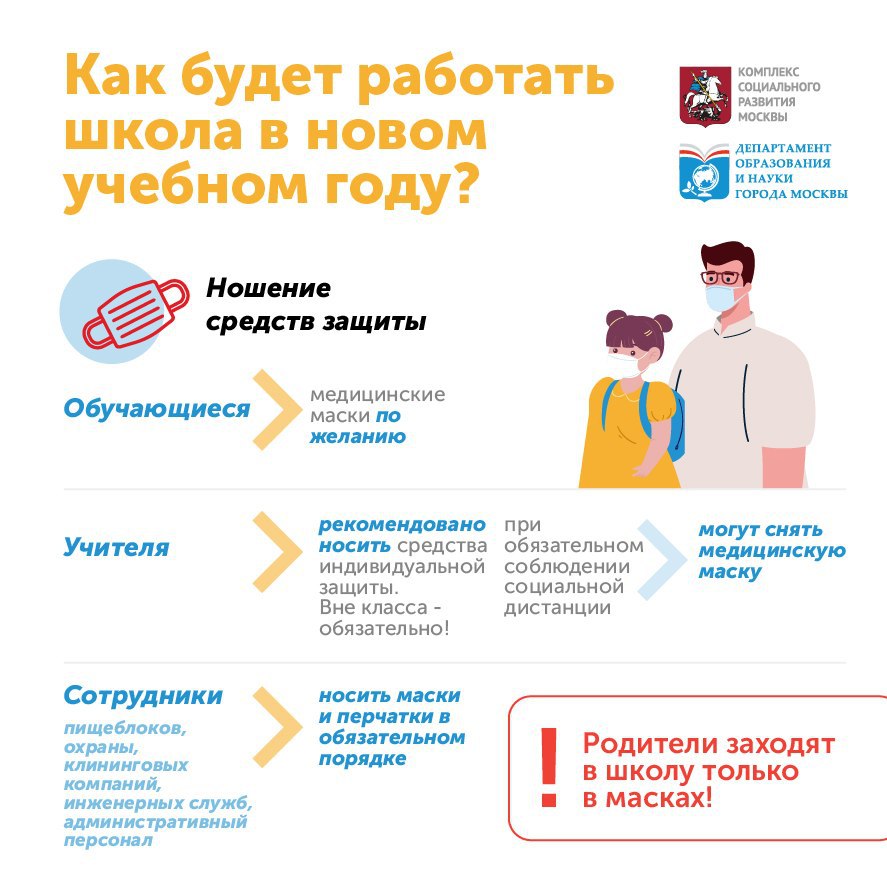 Распределение классов по кабинетам
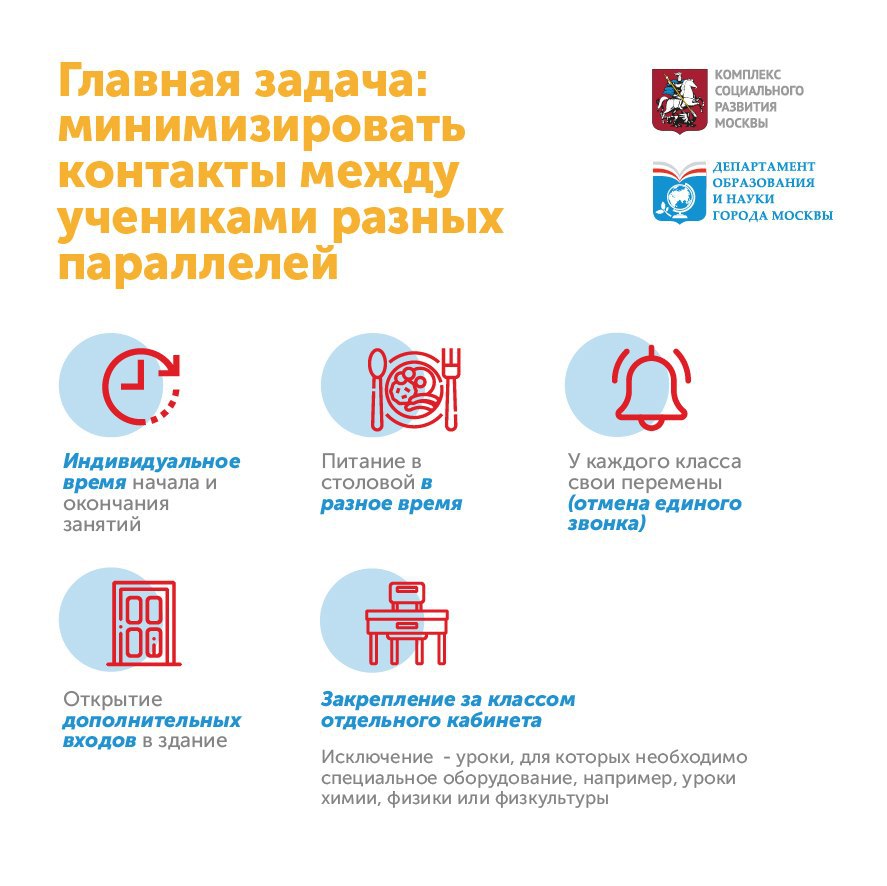 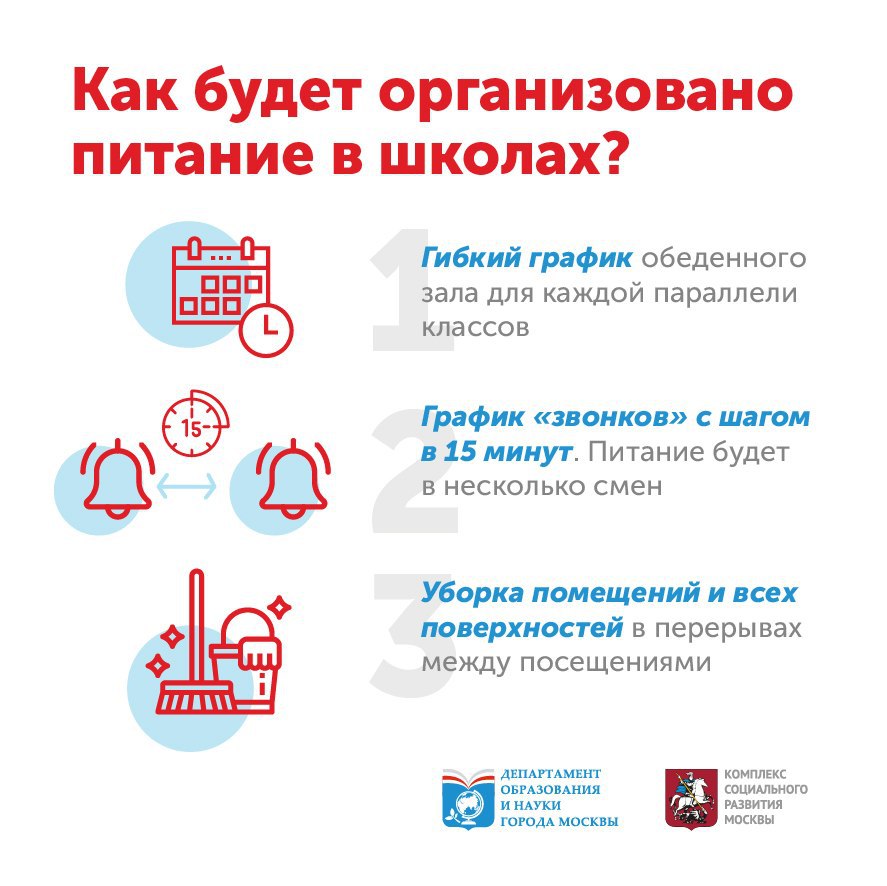 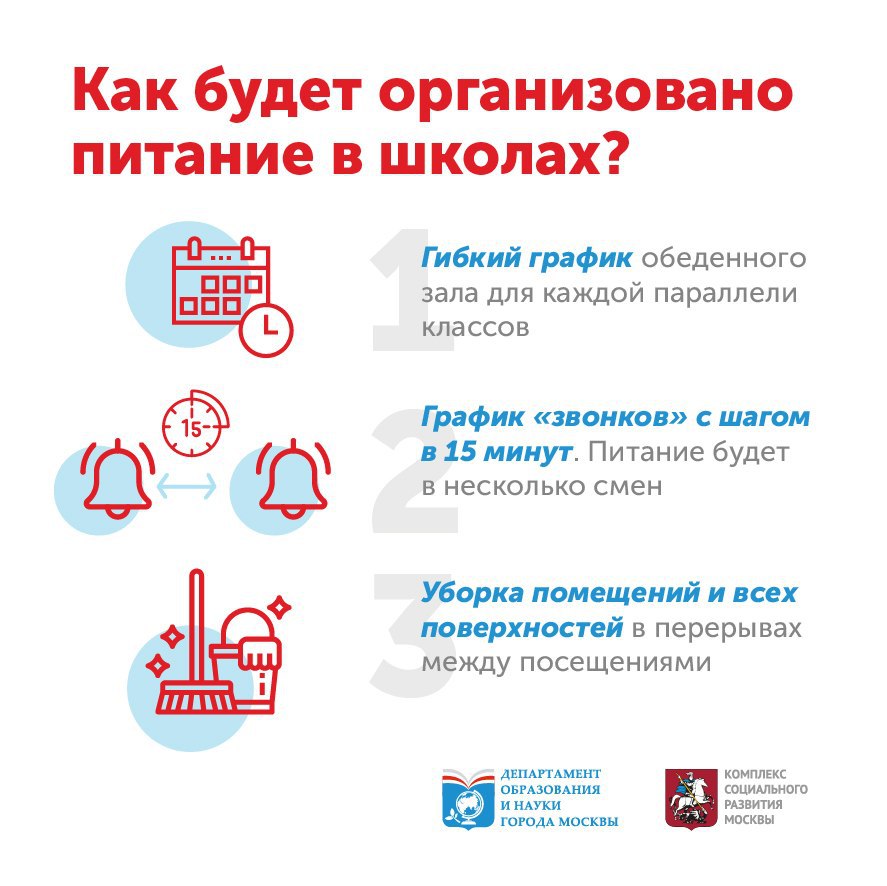 График входа в здание гимназии/График питания
(по параллелям)